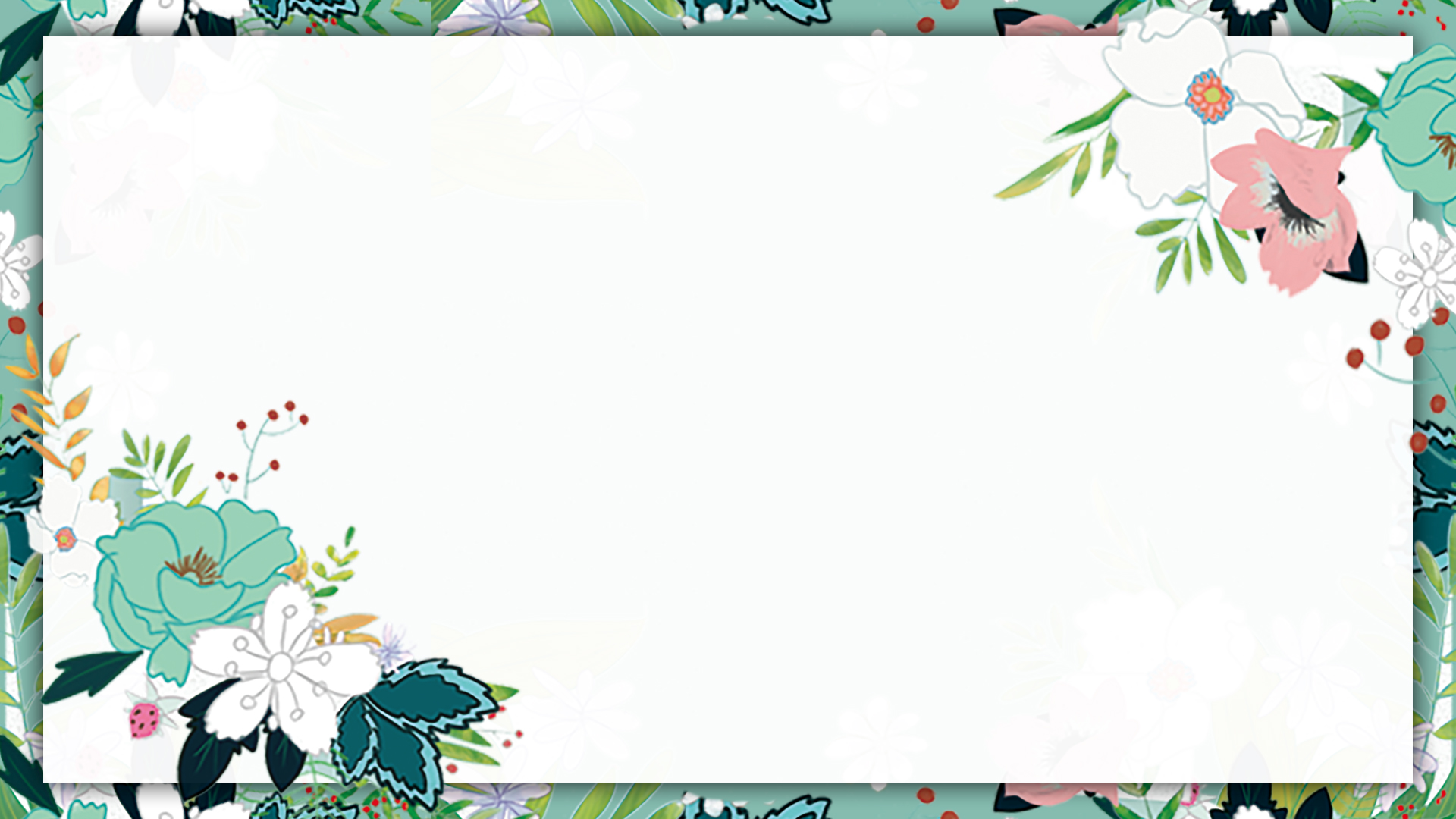 LOGO
PPT templates
Insert the Subtitle of Your Presentation
Free
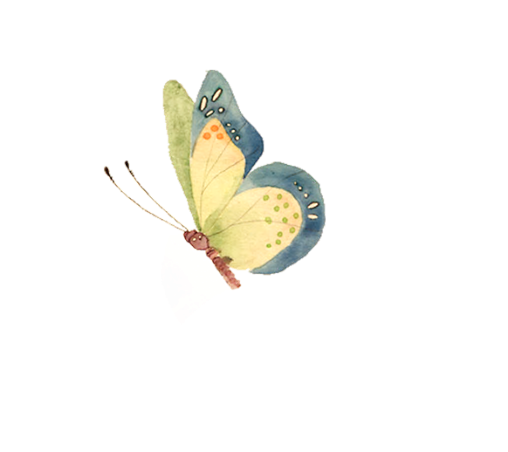 speech:jpppt.com
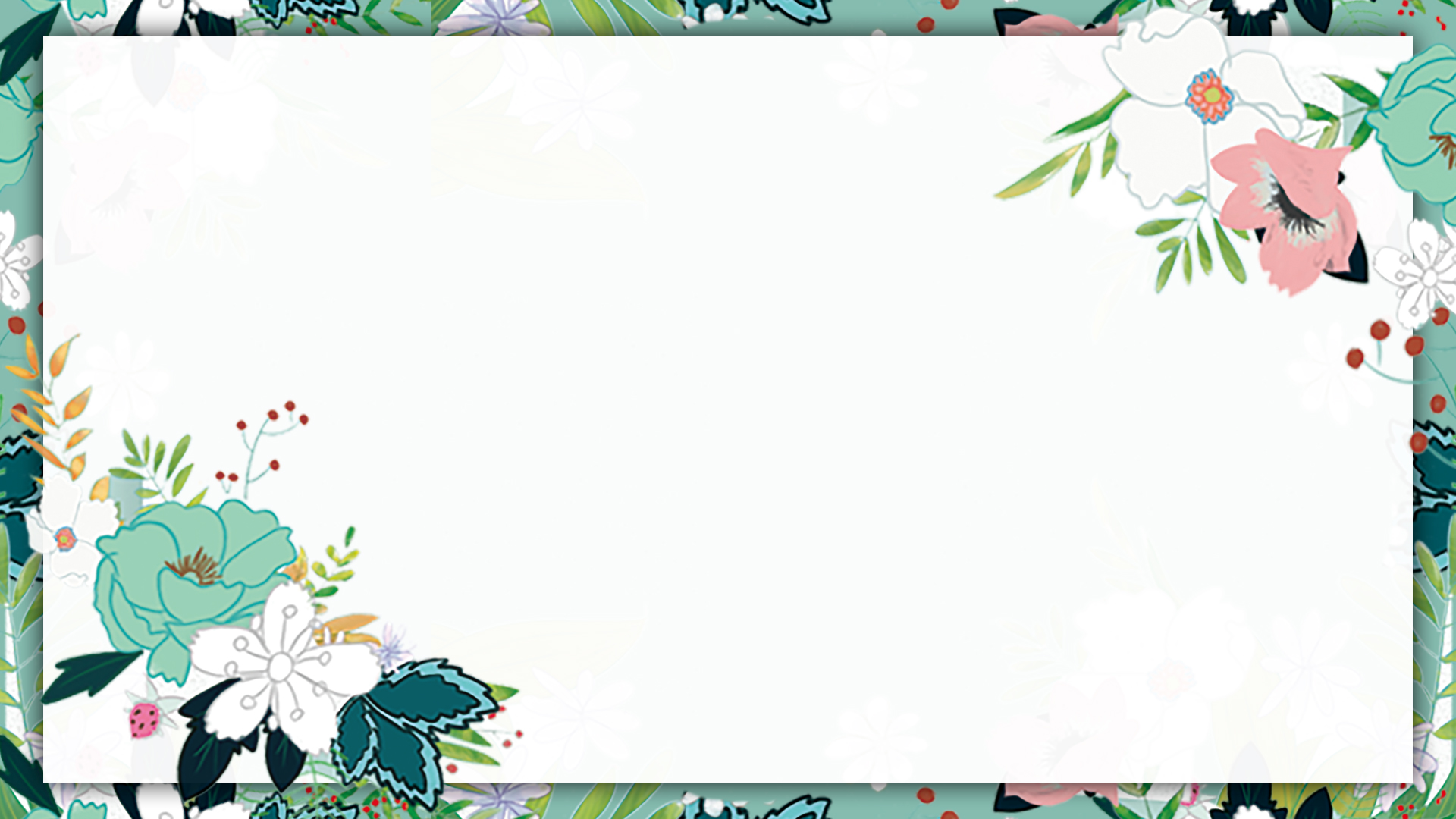 CONTENTS
ONE  title
Click here to add text content.
TWO title
Click here to add text content.
THREE title
Click here to add text content.
FOUR  title
Click here to add text content.
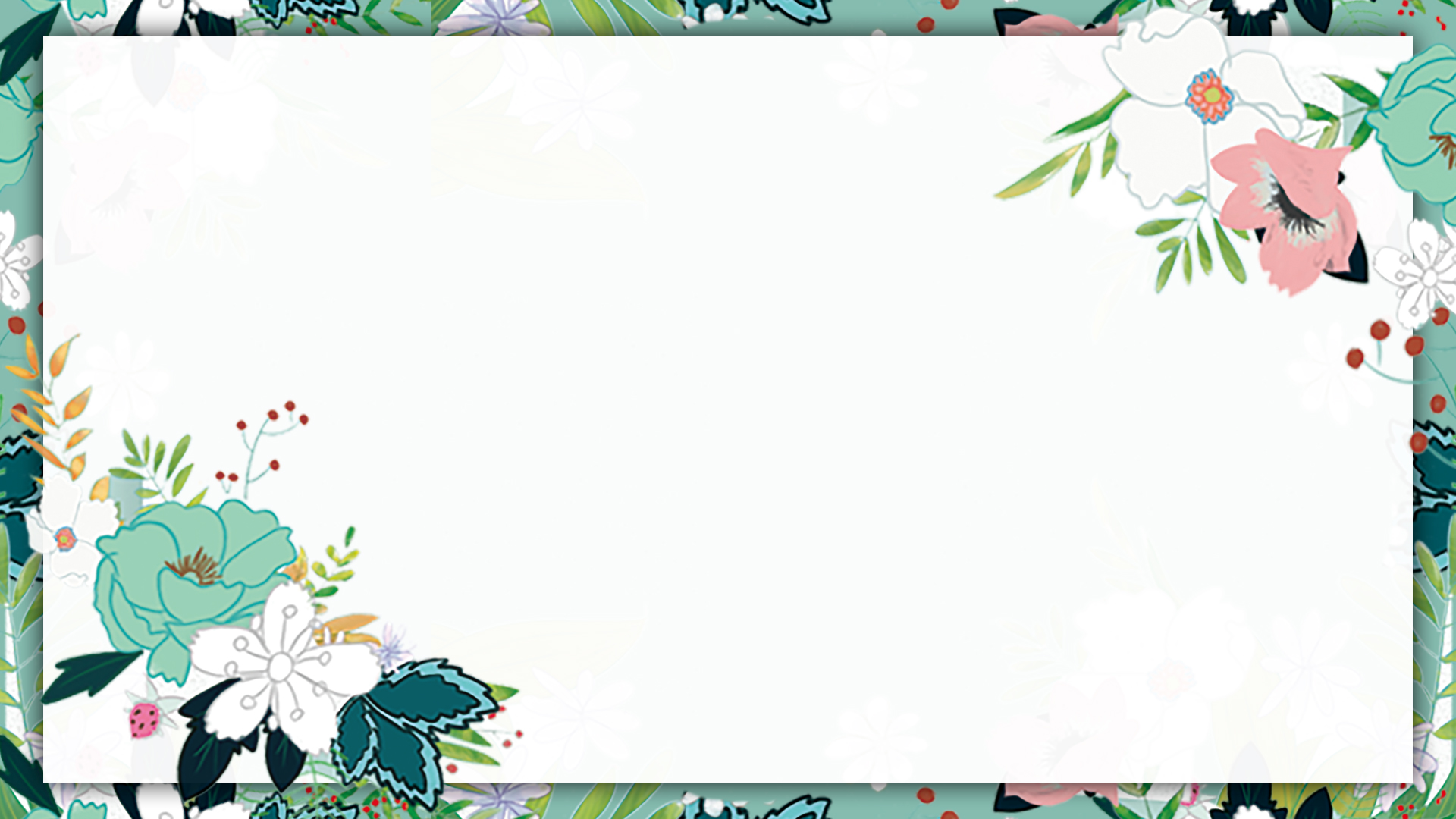 ONE
Title description
THE Scenery DESIGN
Click to add the title text
ADD YOUR TITLE
Add a subtitle
Title numbers, etc. can be changed by clicking and re-entering. The suggested body12The word,1.3Double word spacing.
Add a title
Click here to add text

Title numbers, etc. can be changed by clicking and re-entering, and the top Start panel can modify fonts, font sizes, colors, leadings, and so on.
KEYWORD
Enter a simple text overview here
Click to add the title text
Promotion
Lorem ipsum dolor sit amet, consectetur adipiscing elit. Nulla imperdiet volutpat dui at fermentum..
idea
Lorem ipsum dolor sit amet, consectetur adipiscing elit. Nulla imperdiet volutpat dui at fermentum..
48%
65%
media
Lorem ipsum dolor sit amet, consectetur adipiscing elit. Nulla imperdiet volutpat dui at fermentum..
communication
Lorem ipsum dolor sit amet, consectetur adipiscing elit. Nulla imperdiet volutpat dui at fermentum..
27%
12%
Click to add the title text
FOR SOLUTIONS

Lid est laborum dolo rumes fugats untras. Etharums ser quidem rerum facilis dolores nemis omnis fugats vitaes nemo minima rerums unsers sadips amets.. Sed ut perspiciatis unde omnis iste natus error sit voluptatem accusantium doloremque laudantium, totam rem aperiam,
35%
75%
PERFORMANCE NAME
Lid est laborum dolo rumes fugats untras. Etharums ser quidem rerum facilis
1
PERFORMANCE NAME
Lid est laborum dolo rumes fugats untras. Etharums ser quidem rerum facilis
2
Low System

Nullam eu tempor purus. Nunc a leo magna, sit amet consequat risus. Etiam faucibus tortor a ipsum vehicula sed hendrerit eros suscipit.
Cost Planning

Nullam eu tempor purus. Nunc a leo magna, sit amet consequat risus. Etiam faucibus tortor a ipsum vehicula sed hendrerit eros suscipit.
PERFORMANCE NAME
Lid est laborum dolo rumes fugats untras. Etharums ser quidem rerum facilis
3
PERFORMANCE NAME
Lid est laborum dolo rumes fugats untras. Etharums ser quidem rerum facilis
4
Click to add the title text
Enter the title
Enter the title
Enter your text here, or copy and paste your text here
Enter your text here, or copy and paste your text here
Enter the title
Enter the title
Enter the title
Enter the title
Enter your text here, or copy and paste your text here
Enter your text here, or copy and paste your text here
Enter your text here, or copy and paste your text here
Enter your text here, or copy and paste your text here
Click to add the title text
18%
1
Enter detailed text introductions and introductions here to express the meaning of the chart.Express the meaning of the chart.
12%
55%
15%
2
Enter detailed text introductions and introductions here to express the meaning of the chart.Express the meaning of the chart.
3
Enter detailed text introductions and introductions here to express the meaning of the chart.Express the meaning of the chart.
4
Enter detailed text introductions and introductions here to express the meaning of the chart.Express the meaning of the chart.
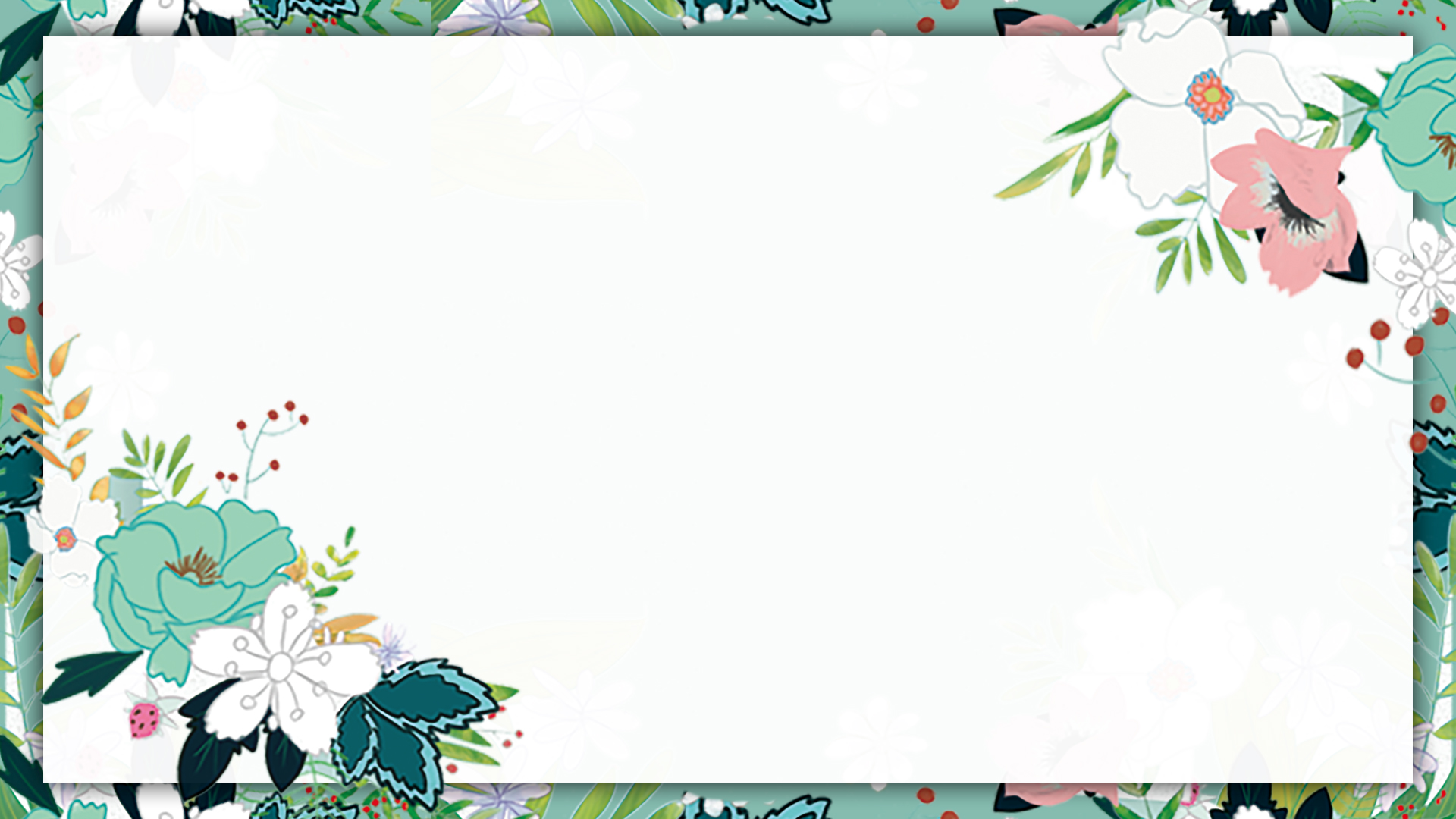 TWO
Title description
THE Scenery DESIGN
Click to add the title text
title
Click To Add Content
Relevant and in line with the overall language style, the language description as simple and vivid as possible.



Try to keep the number of words per slide on the page200within the word, according to statistics per page slide the best control in5within minutes.












Relevant and in line with the overall language style, the language description as simple and vivid as possible.



Try to keep the number of words per slide on the page200within the word, according to statistics per page slide the best control in5within minutes.
title
Click To Add Content
PPTtemplate http://www.1ppt.com/moban/
Click to add the title text
Title Head
Mauris quam dolor, cursus at porta et, luctus eget purus. Nunc tempor luctus interdum.
Brand Customization
Mauris quam dolor, cursus at porta et, luctus eget purus. Nunc tempor luctus interdum.
Reworking
Mauris quam dolor, cursus at porta et, luctus eget purus. Nunc tempor luctus interdum.
Click here to add text,Click here to add text
Click to add the title text
Wo can all do a lot of things thus a lot
Opinion
Opinion
Wo can all do lots
Wo can all do lots of things .
Opinion
Opinion
Wo can all do lots of things and thus the company will be bet and more
Opinion
Opinion
Wo can all do lots of things
Click to add the title text
A
B
C
D
TEXT HERE
TEXT HERE
TEXT HERE
TEXT HERE
You can click here to enter you text. You can click here to enter you text.
You can click here to enter you text. You can click here to enter you text.
You can click here to enter you text. You can click here to enter you text.
You can click here to enter you text. You can click here to enter you text.
Click to add the title text
Branding
Nullam eu tempor purus. Nunc a leo magna, consequat risus.
90%
80%
Realitionship
Nullam eu tempor purus. Nunc a leo magna, consequat risus.
25%
Print Media
Nullam eu tempor purus. Nunc a leo magna, consequat risus.
Hint
Nullam eu tempor purus. Nunc a leo magna, consequat risus.
42%
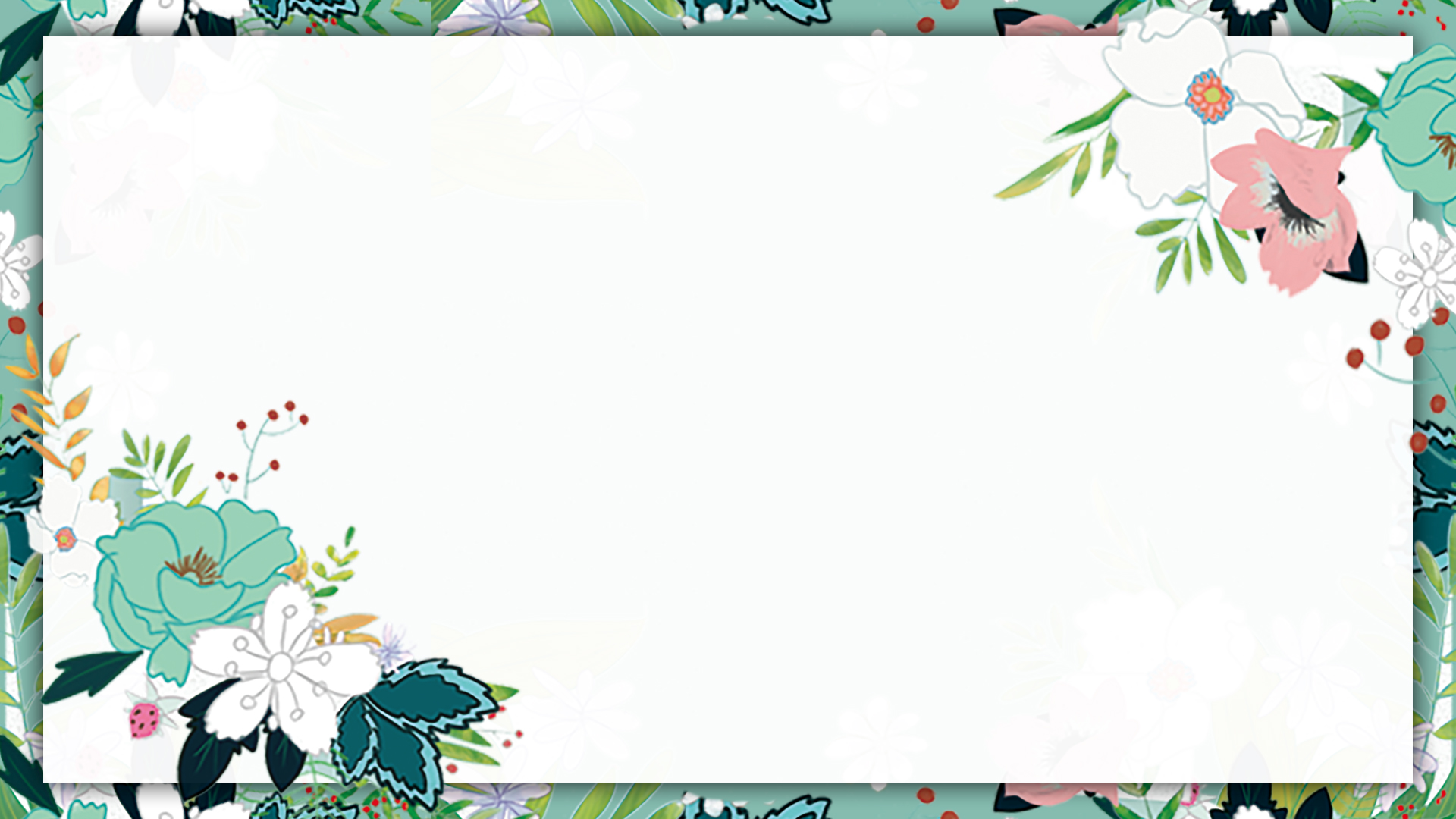 THREE
Title description
THE Scenery DESIGN
Click to add the title text
Add a title
Click here to add text
Add a title
Click here to add a description of your text, which you can paste in this text box by copying it and selecting Keep Only Text.
Details......Click to enter the specific text of this column, concise description of the sub-item content, this is a concept illustration, please modify according to the specific content.
Nullam eu tempor purus. Nunc a leo magna, sit amet consequat risus. Etiam faucibus tortor a ips
Click to add the title text
STEP 4
Click to add textClick to add text
The action plan
STEP 3
Click to add textClick to add text
Click to add textClick to add text
STEP 2
Click to add textClick to add text
STEP 1
Click to add the title text
Lorem ipsum dolor sit amet, consectetur adipiscing elit, sed do eiusmod tempor incididunt ut labore et dolore magna aliqua. Ut enim ad minim veniam, quis nostrud exercitation ullamco laboris nisi ut aliquip ex ea commodo consequat. Lorem ipsum dolor sit amet, veniam, quis nostrud exercitation ullamco laboris nisi ut aliquip ex ea commodo consequat. Lorem ipsum dolor sit amet, veniam, quis nostrud exercitation ullamco laboris nisi ut aliquip ex ea commodo consequat.
Click to add the title text
MORE THAN TEMPLATE
Click here to add you to the Center of the  
narrative thought
MORE THAN TEMPLATE
Click here to add you to the Center of the  
narrative thought
MORE THAN TEMPLATE
Click here to add you to the Center of the  
narrative thought
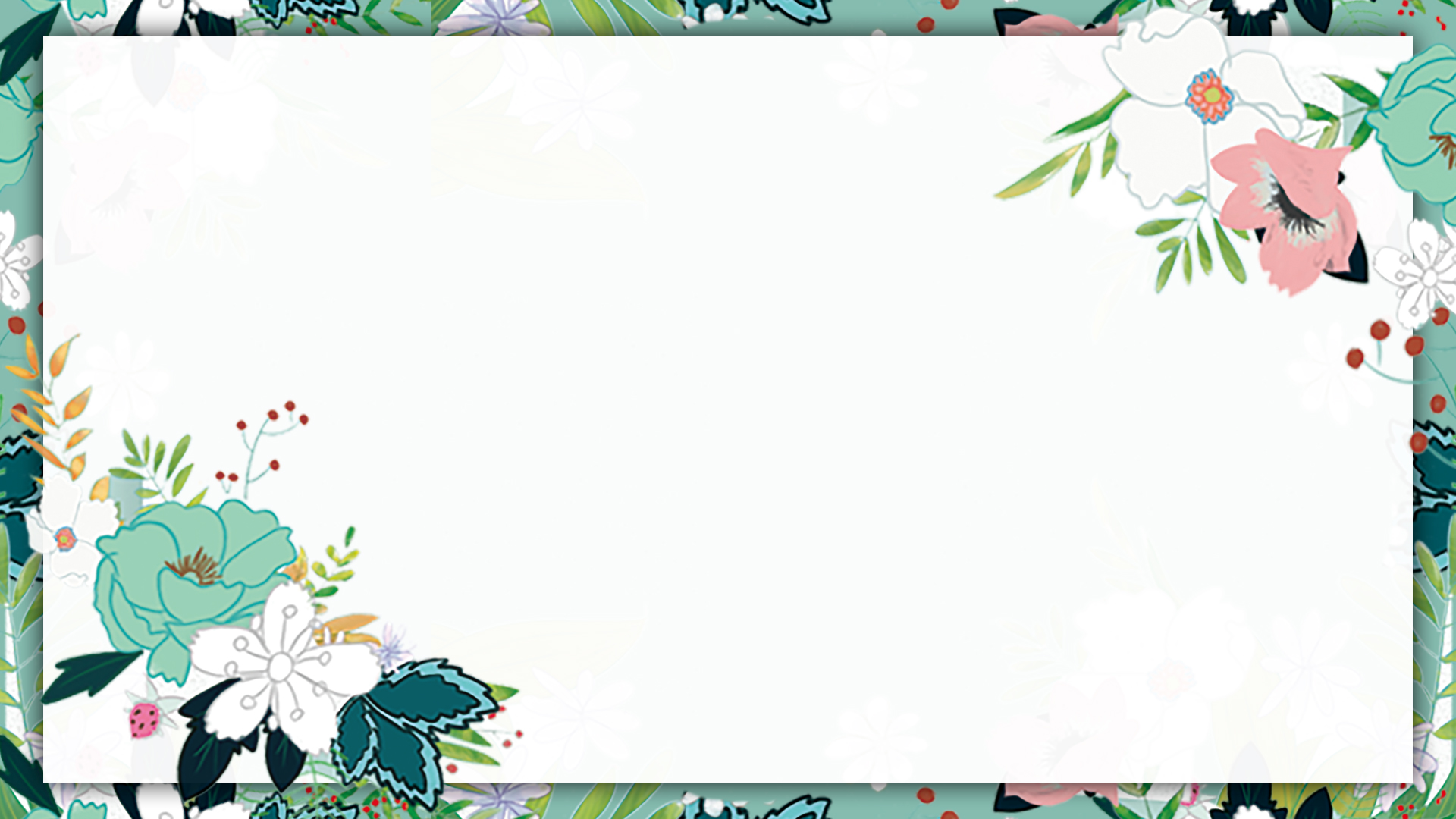 FOUR
Title description
THE Scenery DESIGN
Click to add the title text
1.
Select Paste in this box and choose to keep only text.
2.
Select Paste in this box and choose to keep only text.
3.
Select Paste in this box and choose to keep only text.
4.
Select Paste in this box and choose to keep only text.
Click to add the title text
Determination
Competing Competitor
Personal Class Action
Good Performance
Durability and Energy
Advanced Level Clash Action
Quite Technology

Nullam eu tempor purus. Nunc a leo magna, sit amet consequat risus. Etiam faucibus tortor.
Third Party

Nullam eu tempor purus. Nunc a leo magna, sit amet consequat risus. Etiam faucibus tortor.
Click to add the title text
TRENDING 
CREATIVE
LAYOUTS 
EASY TO EDIT
Investment generally results in acquiring an asset, also called an investment. If the asset is available at a price worth investing, it is normally expected either to generate income, or to appreciate in value, so that it can be sold at a higher price invest Investment generally results in acquiring

whereas in saving such as in a bank deposit the risk of loss in nominal value is normally remote. Note that if the currency of a savings account differs from the account holder's home currency
Click to add the title text
Nullam eu tempor purus. 
Nunc a leo magna, sit amet consequat risus. Etiam faucibus tortor a ipsum vehicula sed hendrerit eros suscipit.
Special Condition

Nullam eu tempor purus. Nunc a leo magna, sit amet consequat risus. Etiam faucibus tortor a ipsum vehicula sed hendrerit eros suscipit. Mauris quam dolor, cursus at porta et, luctus eget purus. Nunc tempor luctus interdum. Duis libero leo, consequat ut accumsan eu.
79%
39%
90%
67%
54%
85%
Fix Cost
Property
Cost
Interest
Another
Cost
Labor 
Payment
Tax
Expense
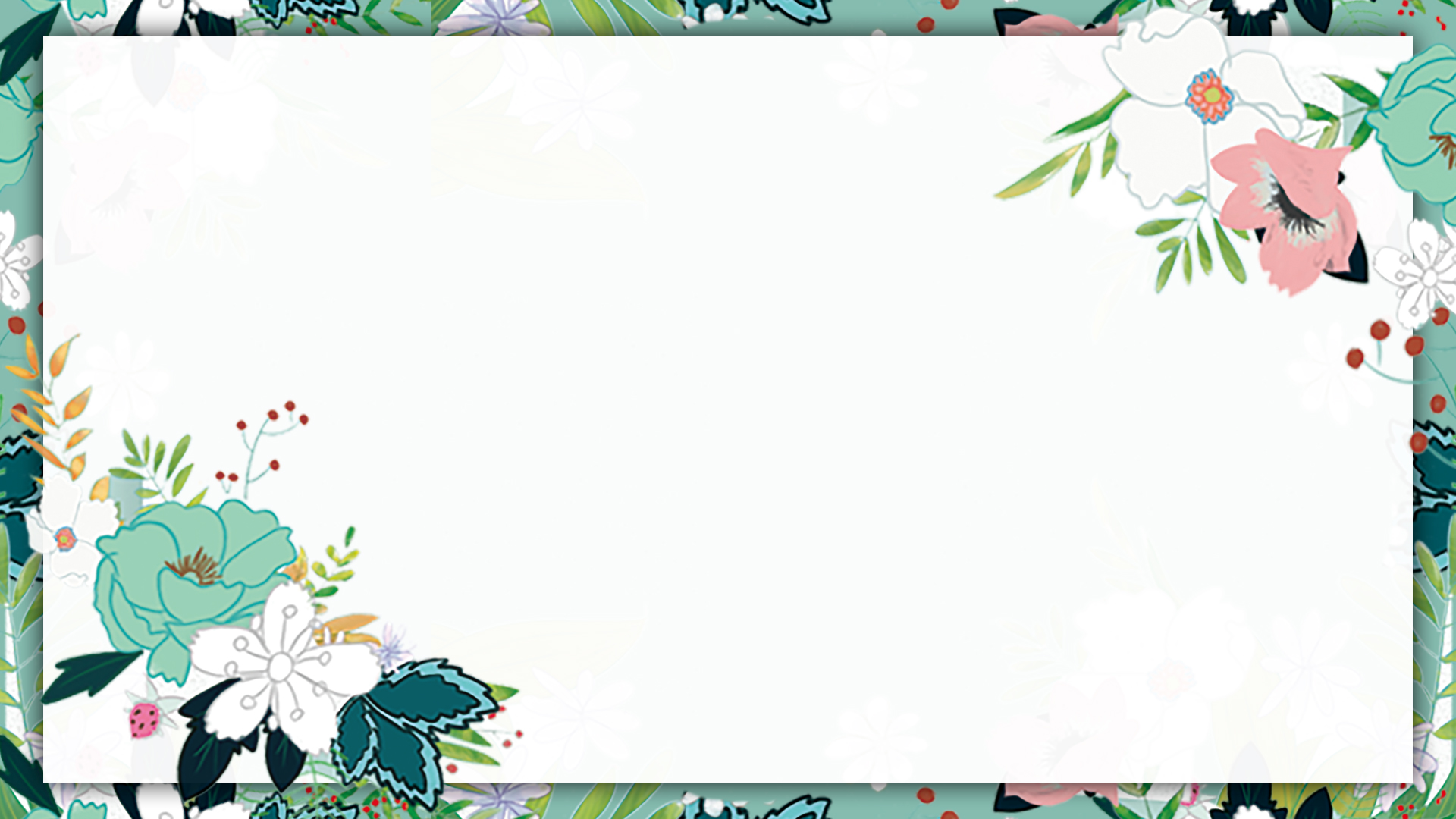 LOGO
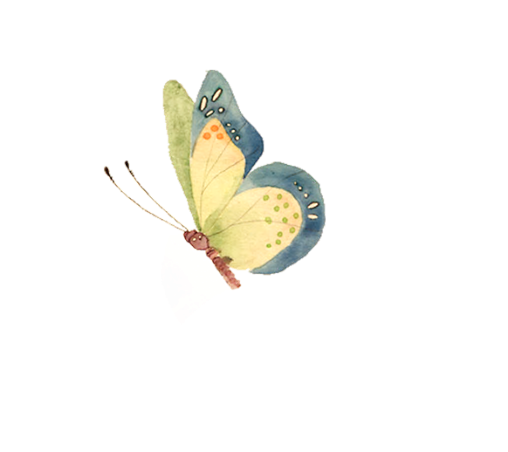 Thank you!
speech:jpppt.com